Посвящение в ЮДП
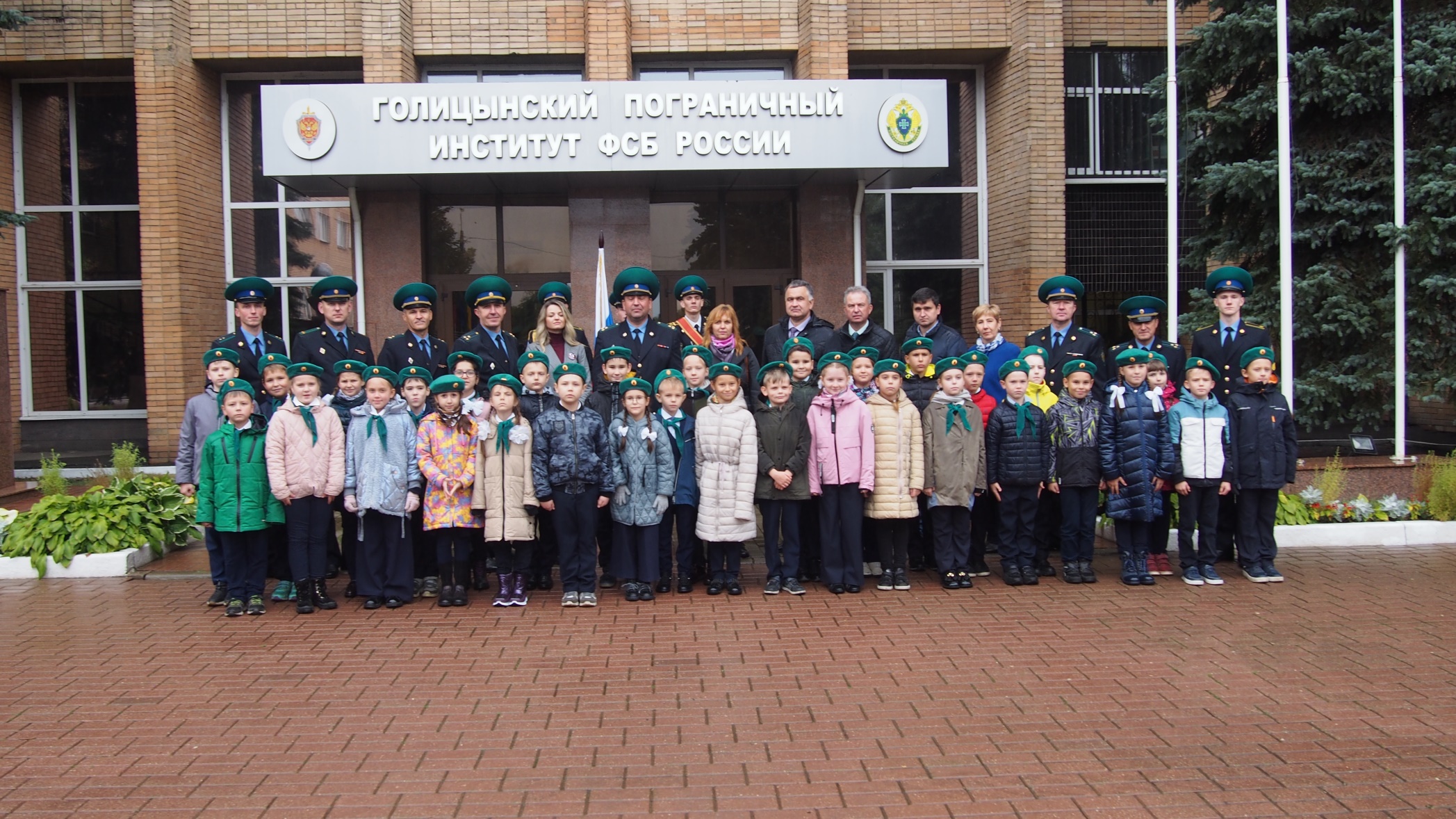 Смотр строя и песни
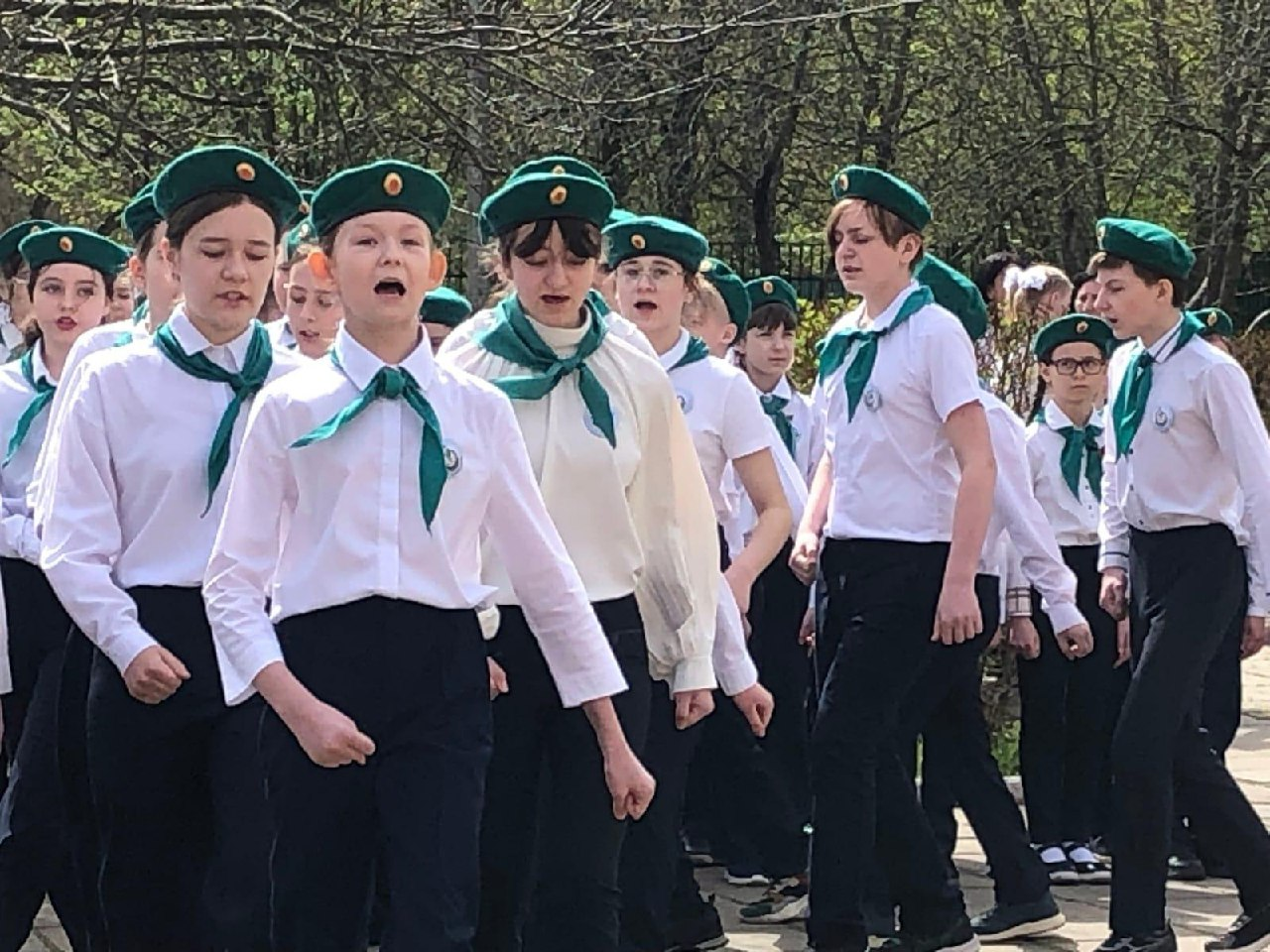 Юные друзья пограничников
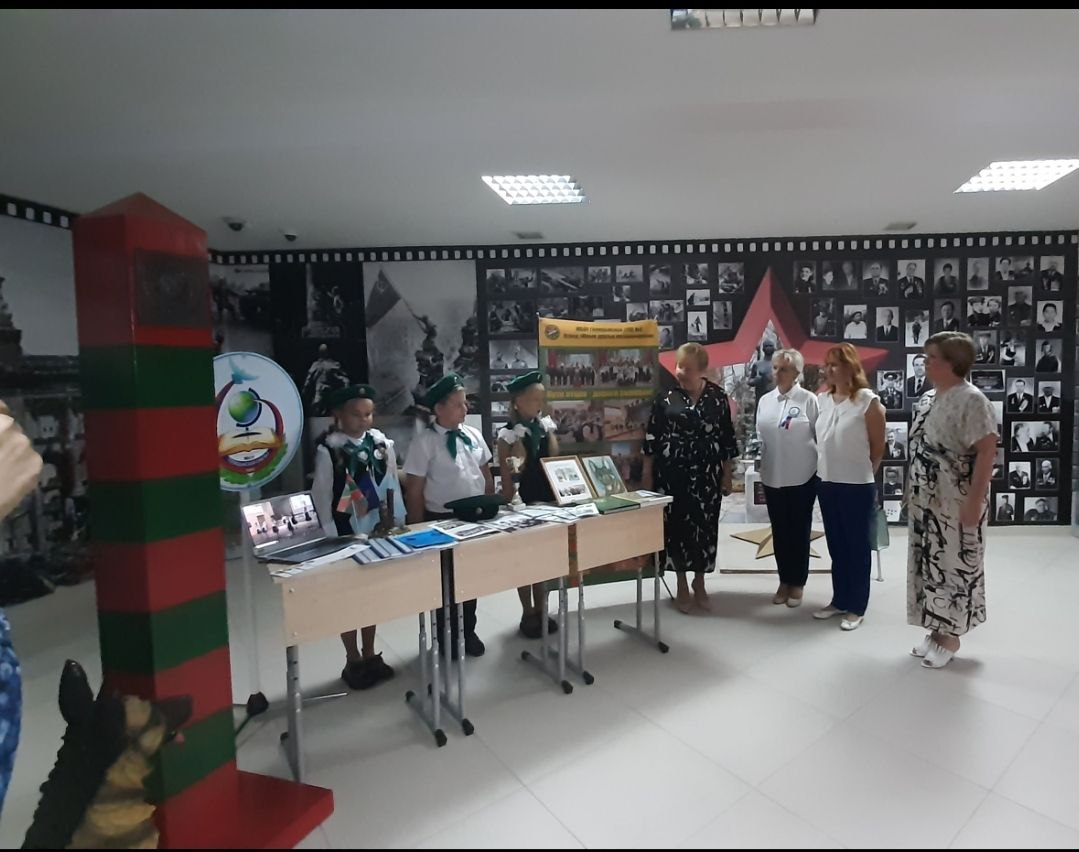 Августовская педагогическая конференция «Образовательная среда, которую мы создаём: время новых решений».
Юные друзья пограничников
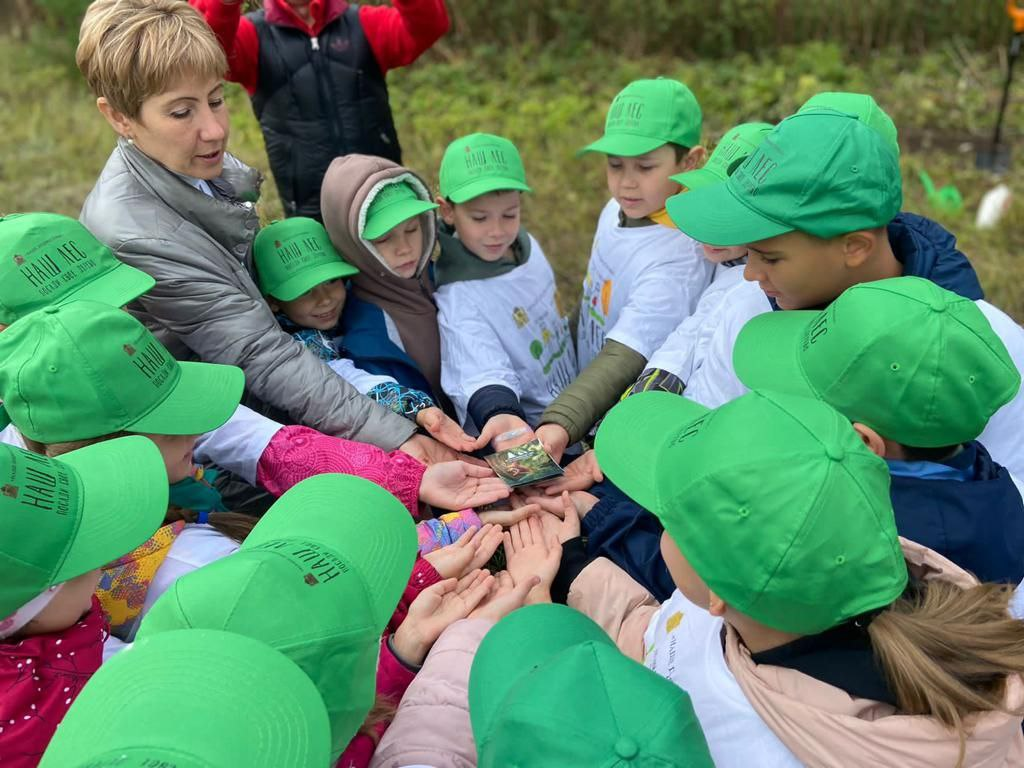 Акция «Наш лес. Посади свое дерево»
Юные друзья пограничников
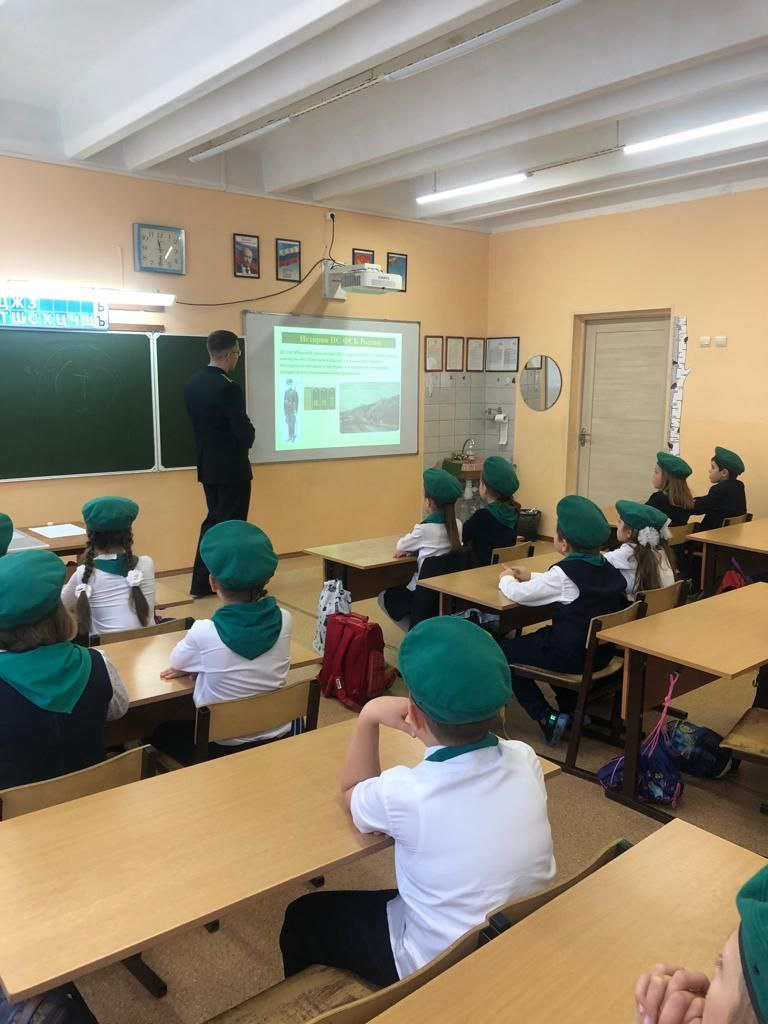 Встреча с курсантами пограничного института ФСБ России.
Юные друзья пограничников
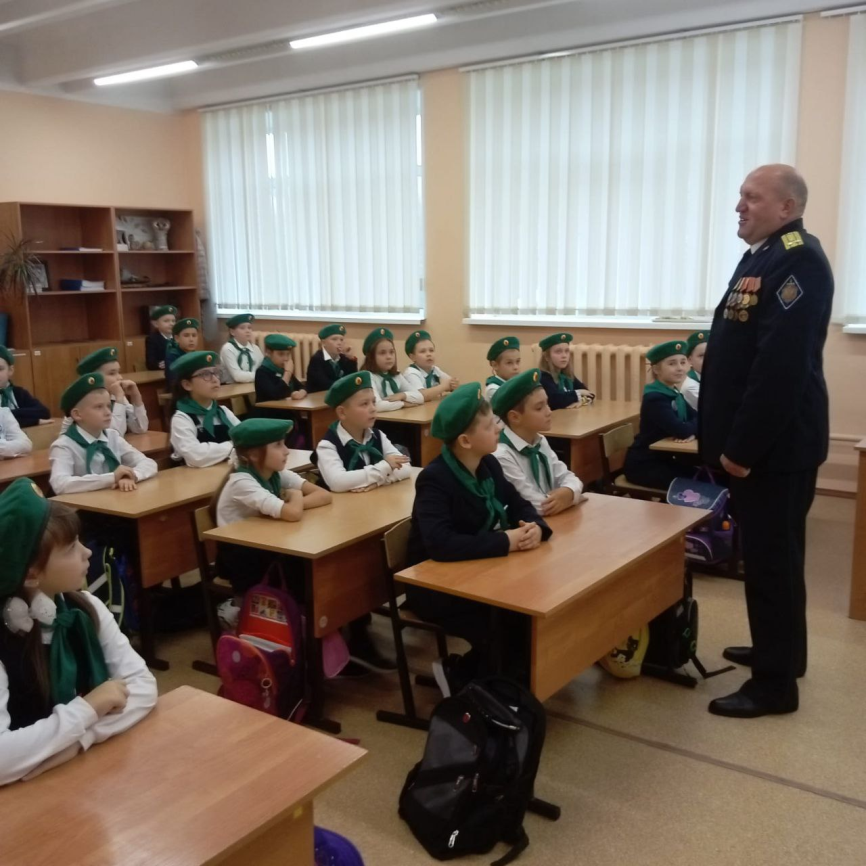 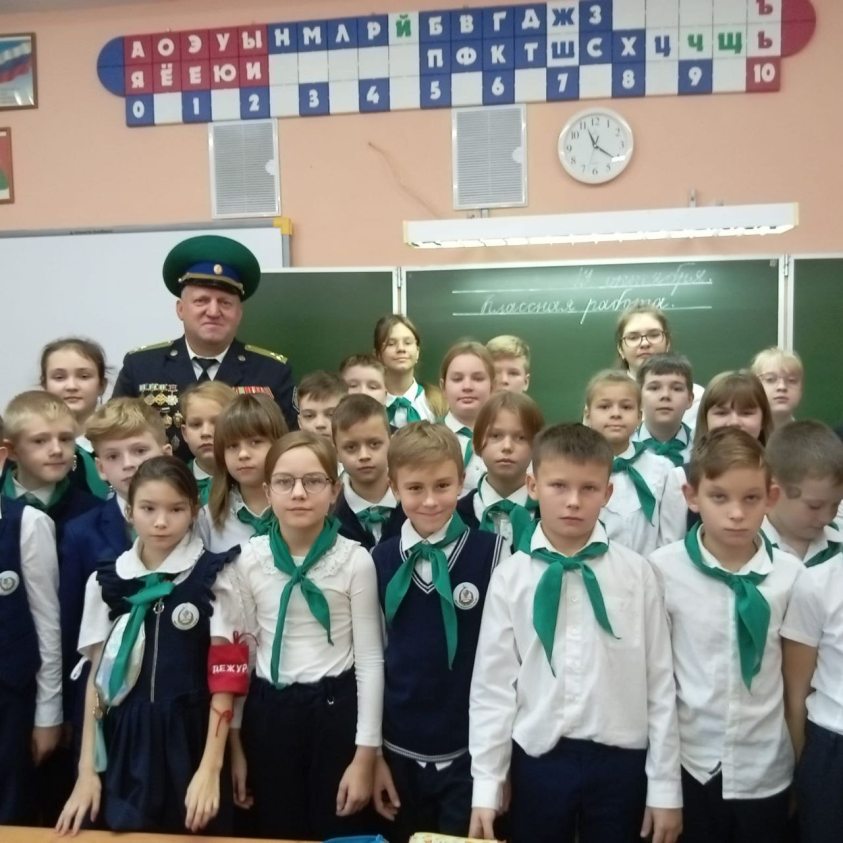 Уроки с ветеранами пограничной службы
Юные друзья пограничников
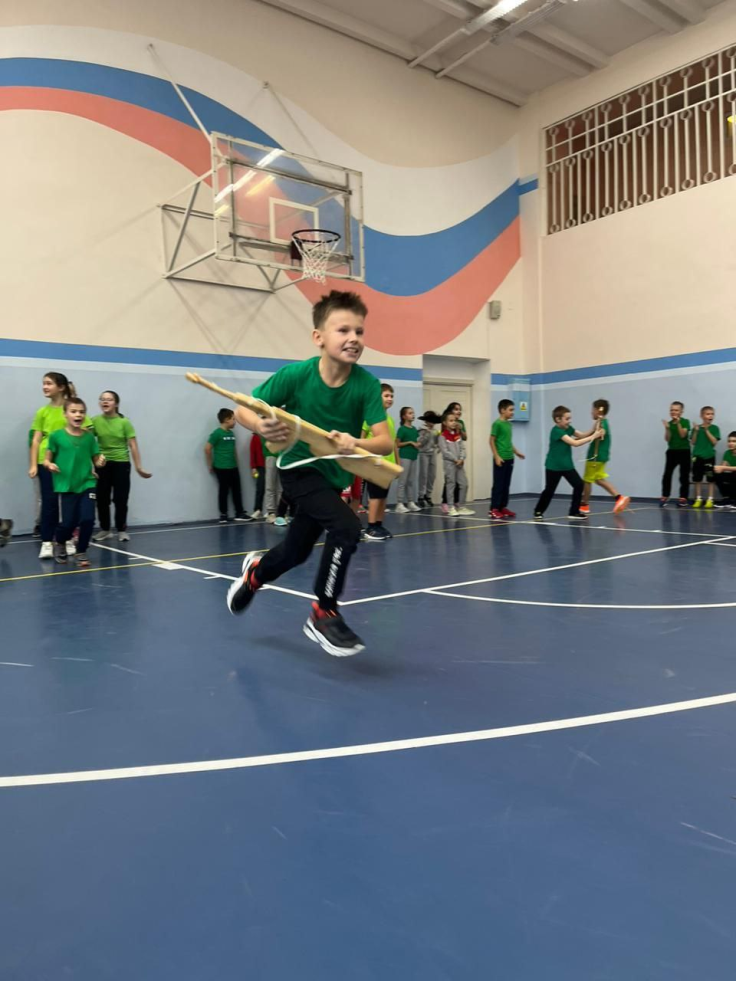 Военнизированные эстафеты
Юные друзья пограничников
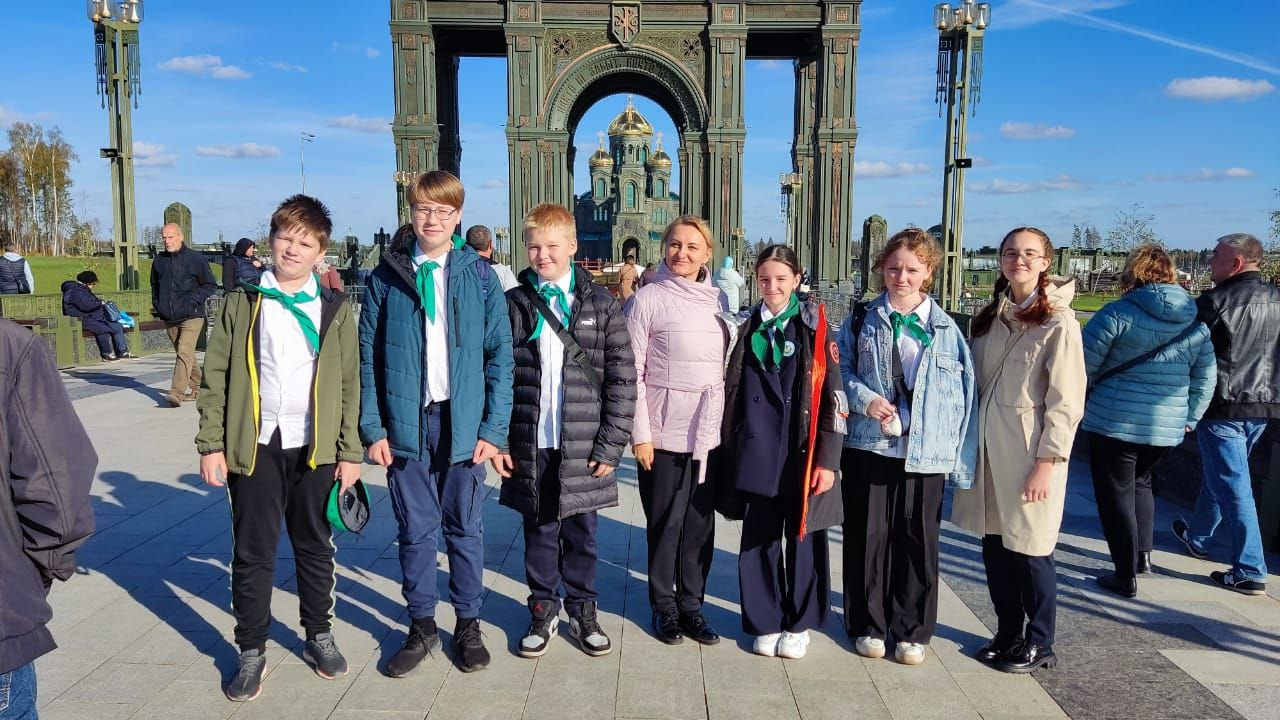 Экскурсии
Юные друзья пограничников
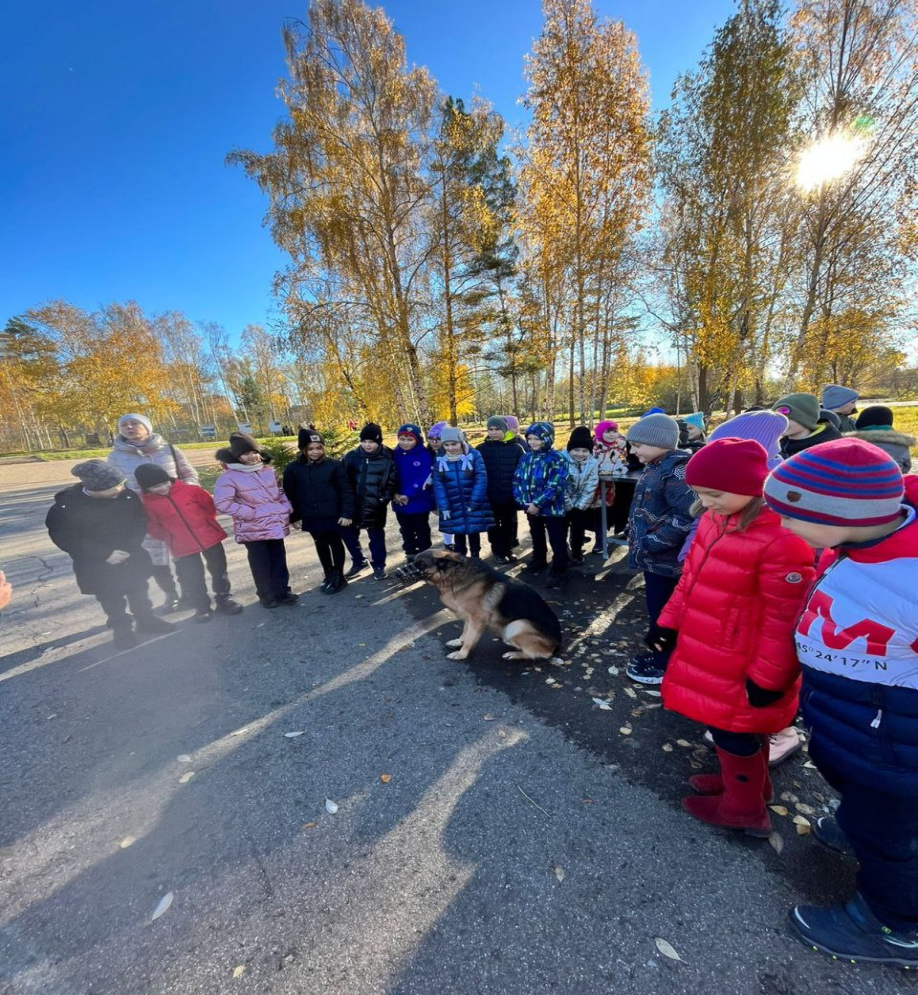 экскурсии на пограничной заставе.
Юные друзья пограничников
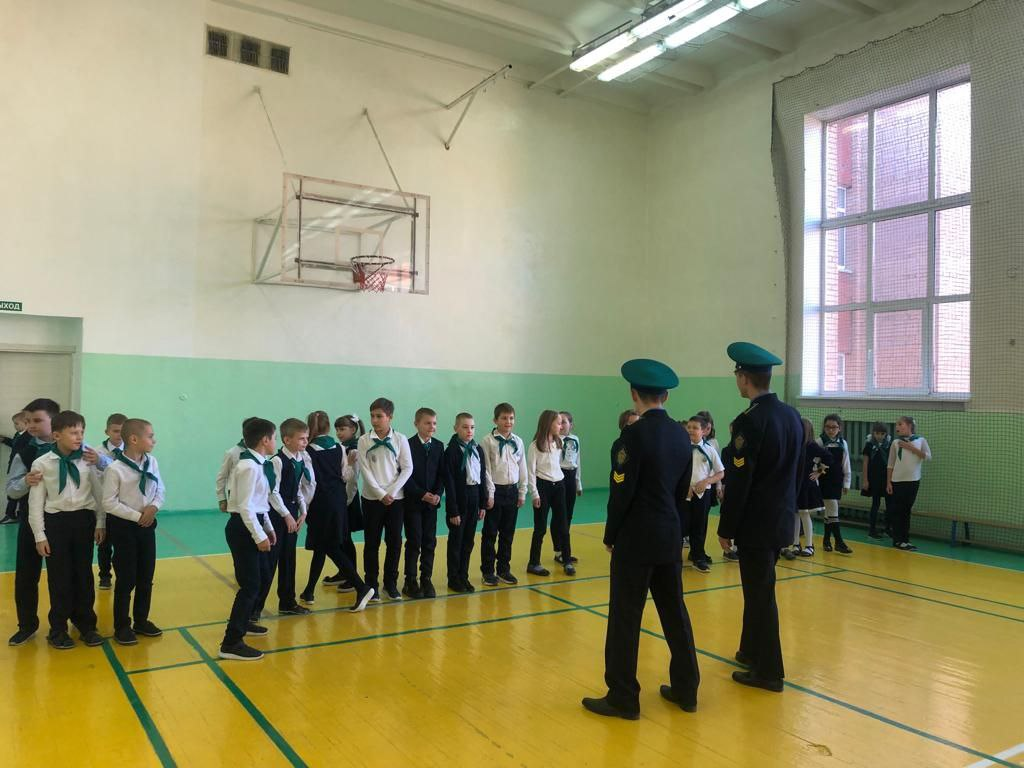 Занятие с курсантами ГПИ 
по строевой подготовке
в отрядах